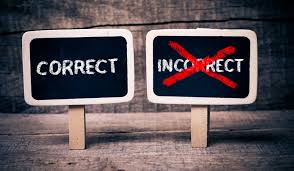 A téves felvilágosítás
Mi a téves felvilágosítás?
Nincs kopogás egy licitre, amire kellett volna (lásd VSZ).
Egy játékos nem szabályosan alertál, és ezt az ellenfele nem veszi észre.
Egy játékos nem azt a felvilágosítást kapja, amit a licit a rendszer szerint jelent.
Egy játékos nem teljes felvilágosítást kap egy licit jelentéséről.
Egy játékos nem időben kap meg egy felvilágosítást.
A folyamatábra
Téves felvilágosítás?
Érte kár a vétlen vonalat?
A kár oka a téves felvilágosítás?
A kár (egy részének) oka a vétlen fél rendkívül komoly hibája vagy túl kockázatos játéka is?
Módosított eredmény
Eredmény 
marad
Split score
Mi a teendő?
Jegyezd fel, milyen felvilágosítás hangzott el, melyik oldalon és mikor! Ellenőrizz!
Ellenőrizd, hogy a felvilágosítás volt téves, vagy licittévesztés történt! Kérd el a konvenciókártyát, kérdezd meg őket!
Kérdezd meg azt a játékost, aki hívott, hogy mit tett volna másképpen, ha tudja az igazságot! Ha még játék közben vagyunk, annál jobb, akkor hívd el az asztaltól!
Ha vége a partinak, kérdezd meg, milyen kár érte, ha nincs még vége, akkor hívjon vissza, ha úgy érzi kár érte!
Téves felvilágosítás vagy licittévesztés?
L75: Az ellenfél a licit rendszer szerinti jelentésére jogosult, nem a licitáló aktuális kezének leírására. 
Téves felvilágosítás esetén jár kártérítés, licittévesztés esetén nem, azonban bizonyíték hiányában a zsűri tételezzen fel téves felvilágosítást (21B1b).
Bizonyíték: konvenciókártya, vagy bármi, amiből a zsűri meg tud bizonyosodni a licit rendszerbeli jelentéséről. 
Ha a zsűri azt gondolja, hogy a licitnek nincs megállapodott jelentése, akkor az új 75D szerint az az információ jár a vétlen félnek, hogy „nincs megállapodás”.
Mire módosítjuk az eredményt?
Megpróbáljuk kitalálni, mi történt volna, ha a vétlen fél megkapja a neki járó felvilágosítást (helyes vagy „nincs megállapodás”).  Ehhez megkérdezzük a két fél licitrendszerét, és esetleg más játékosok véleményét is.
Ha (majdnem) egyesélyes: megítéljük azt az eredményt.
Ha többesélyes: súlyozott eredményt ítélünk, a százalékokban kicsit a vétlen félnek kedvezve.
Ha nagyon sok esélyes, vagy nem tudjuk, mi lett volna: mesterséges módosított eredményt ítélünk (60/40% vagy +3/-3 IMP).
Ha a vétlen fél rendkívül súlyos, a szabálytalansághoz nem kapcsolódó bridzshibát csinált: split score (12C1e).
Emberek megkérdezése
Néha nem tudjuk magunk eldönteni, hogy mit tett volna a vétlen fél, ha megkapja a jó felvilágosítást – ekkor meg kell kérdezni hasonló játékosokat.
A helyes első kérdés: mit licitálnál/hívnál, ha a *helyes felvilágosítást* kapnád? Ehhez tudni kell a kérdéses pár rendszerét, az addigi liciteket és a további licitek jelentését.
A helyes második kérdés: és mit tennél akkor, ha a *rossz felvilágosítást* kapnád?
Ha senki nem változtat: nem volt összefüggés.
PÉLDÁK
Screen, osztó: Észak,K-Ny bellben

	K 10 3
 	10 8 6 5 3
 	Q 6 2
 	A Q
 Q		A 5 4
 A 9 7 2		K Q 4
 A J 7 5 4	K 10
 6 5 2		J 10 8 7 4	J 9 8 7 6 2
 	J
	9 8 3
 	K 9 3
Dél	Nyugat	Észak	Kelet
		passz	1
passz	1*	1 	passz
3 	passz	passz	kontra
körpassz

Eredmény: -1, -100
Az 1 transzfer volt kőrre. Nyugat kopogott, kelet csak meglengette a kezét, amit észak állítása szerint nem vett kopogásnak, ezért licitált 1-t. A másik asztalon kelet a 3Nt-ban pikk indulásra négyet bukott.
Téves felvilágosítás, de nincs kár (a 3NT meglenne nyugat kezéből), eredmény marad.
Screen, osztó: Kelet, ált. mans
	
	A K J 10 7 2
 	A J 6
 	J 10 7
 	J
 4		Q 8 6 3
 10 8		K Q 9 4 2
 A K Q		9 4
 K Q 9 8 7 6 5	10 4
	9 5
 	7 5 3
	8 6 5 3 2 
 	A 3 2
Dél	Nyugat	Észak	Kelet
			passz
passz	1 	1 	kontra
passz	3 *	3 	3NT
körpassz
Kelet a 3-re kopog. Kelet szerint azt mondja: „nem ígér 18 pontot”, észak szerint azt, hogy „gyenge”. 
	Ellenjáték: pikk 9-4-A-3. Kőr J-K-7-8. Észak azt állítja, hogy ha nyugat „gyenge”, akkor keletnél kell legyen a treff ász, hogy 3NT-t mondjon, ezért játszott arra, hogy délnél kőr K9xx van.
Nem volt téves felvilágosítás. Mindenki úgy licitál, ahogy akar, eredmény marad.
Screen, osztó: Dél, K-Ny bellben
	
	K 9 8 7 5 3
 	8
 	K 8 7 6
 	Q 10
 Q 10 6		J 4 2 
 K J 6 2		10 7 4
 9 3 2		A Q 4
 K 4 3		J 8 6 5
	A
 	A Q 9 5 3
	J 10 5
 	A 9 7 2
Dél	Nyugat	Észak	Kelet
1 	passz	2 	körpassz

Indulás: 8.
Lejátszás:	8-A-3-10
		A-6-3-2
		A-2-8-4
		3-6-5-4
		K-4-5-10
		6-Q-5-2
		5-2-K-Q
		4-6-J-7
…és KNy két-két káró, pikk és treff ütéshez jut – egy bukás.
KNy cc-jén, amit észak az indulás után megnézett, az áll: Hxxx, Hxx, xxx, xx. Kelet arra a kérdésre, hogy miért nem a rendszer szerint indult, azt mondja, hogy gyenge színből indulhatnak a másodikkal is. Ha ezt tudja, észak állítása szerint ellopta volna a harmadik treffet.
Téves felvilágosítás, 2 =
Dél	Nyugat	Észak	Kelet	passz	1NT	passz
3NT	körpassz

Indulás: Q.
A játék:		Q-7-4-2
		J-9-5-3
		A-K-6-8
…és a felvevő egyet bukott.
A felvevő megkérdezte, hogy hogyan indulnak, és azt a választ kapta, hogy „első-harmadik-ötödik, néhány kivétellel”. Ezért állítása szerint nem volt más választása, mint kétszer kihagyni  a kőrt. A Q indulás az egyik kivétel.
Screen, osztó: Nyugat, ált. mans
	
	K 6 5 2
 	8 3 2
 	A K 8 6
 	Q 9
 10 9 8 3	 Q 7 4
 6 5 4 		A Q J 10
 Q 10 4		5 3
 A 8 4		J 10 7 5  	A J
 	K 9 7
	J 9 7 2
 	K 6 3 2
Téves felvilágosítás – de a felvétel nagyon kis eséllyel teljesíthető csak, mondjuk 10-20%.
Screen, osztó: Dél, K-Ny bellben
	
	Q 9 8 7 4 3
 	9 8 4 2
 	4 2
 	7
  A 10 6 2	 K J 5
 A J 5		K Q 10 6
 9 8 3		Q 7 5
 Q J 6		10 9 5
	 -
 	7 3
	A K J 10 6
 	A K 8 4 3 2
Dél	Nyugat	Észak	Kelet
1 	passz	2 	passz
5	körpassz

Észak a 2 -t multinak (ez a megegyezés is) szánja, dél nem kopog, természetesnek veszi.
Indulás: K, eredmény = (A,  lopás, adu impassz – két kőrt adott ki)
ÉD vonalon senki nem játszott gémet, és KNy azt állítja, kár érte.
Tény hogy kár érte, de nincs összefüggés – ÉD mázlista volt, hogy mindkét minor 3-3, és ül a káró impassz, mázlistának lenni pedig nem szabálytalan.